Fundamentals of Data Analysis Lecture 8 Management of data sets and improving the precision of measurement
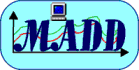 Programm for today
untypical observations;
deviating results - how to detect and eliminate;
processing of data sets;
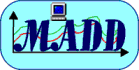 Introduction
Measurement is an experiment performed by appropriate methods, using appropriate tools, organized in an appropriate system.
The measurement can also be seen as the process of obtaining information about the object measured. We need to remember about the three aspects of the signal: the signal content (borne of information), the signal carrier (this is the previously mentioned phenomenon or object) and the signal code (ie, how the assignment forms of information media characteristics).
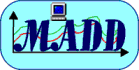 Introduction
We understand the precision of measurement as the ability of measurements to detect the real effects of interactions. 
Overall, we can say that the experiment is more precise, the smaller the differences in the effects of impact he can detect. The greater the variation in the quantity measured by the same impact, the greater is the error associated with the difference between the two averages and the experiment is less precise in terms of detecting variations in the measured value caused by impacts.
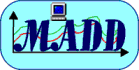 Introduction
Precision of the measurement which should be aimed in an experiment depends on its purpose.
In general, this statement is true, but in many physical experiments, especially when measuring the fundamental physical quantity, we can not predict what will ultimately sufficient precision. 
It should strive to achieve the highest accuracy allowed by the phenomenon investigated and available measurement technique.
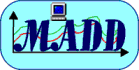 Introduction
Using simple data sets is an important operation for many engineers and scientists. 
The data should be reviewed and verified for errors that occur in them, and compliance of values.
 In many cases it is necessary to answer the question of whether all the values ​​are equal, or whether there are any results strongly deviating from the others.
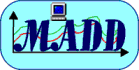 Untypical observations
With a data set consisting of a group of measurements that are ideally the same value, it is difficult to say how much should be different individual values ​​in order to be recognized as "foreign" and not as extreme deviations from the mean.
It is suspicious when, after ordering from the smallest to the largest value, one or both of the extreme values ​​differ significantly from the average. A similar situation is when we find points on the graph significantly different from the smooth curve.
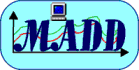 Untypical observations
Deviating measurement values ​​are still interesting for another reason - they can indicate the people carrying out the measurements both errors, awkwardness and failures of measuring equipment. 
On this basis it is possible to determine how to improve the measurement system or the measurement methodology.
Each occurrence of deviating value ​​should produce a critical review the entire measurement process, which provided an incorrect result. The first step is, of course, check calculations, later transcription errors and decoding, and only at the end search for possible damage in the measurement system.
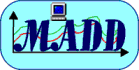 Thick Error Law
If we know what should be the value of the standard deviation σ for our measurements, we can easily determine which of measurements should be rejected using the calculation for the point value of the expression:


where xi - " suspicious” value. 
If we obtained M > 4, such point should be rejected.
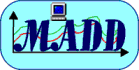 Thick Error Law
Law of thick error is simplified (coarse) t-test, for which the confidence level can be estimated as not less than 0.999 for the proper determination of the standard deviation, in other cases will be closer to 0.95. This test is rarely used, usually when no other procedures. Often, the standard deviation in this case is calculated after rejection of all suspicious points, and then the verification is performed.
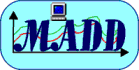 Thick Error Law
This test is particularly useful when preparing a graph of the measurement results set. After rejecting the bad points we can graphically or by the method of least squares lead the curve best mapping the location of measurement points. Standard deviations for the drawn points or curve drawn between them should be allowed to determine whether the rejected points are in the range M <4. If so, we need to enable them to set and the curve.
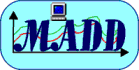 Testing of data sets - Dixon’s test
This test is also used to find abnormal measurement values ​​in measurements series and is easy to use because of the simplicity of the calculations necessary to perform. It is assumed that we do not know mean value ​​of the measured series or the standard deviation and the set of measured values ​​is our only source of information. However, we accept the assumption that these values ​​are normally distributed.
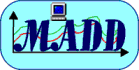 Testing of data sets - Dixon’s test
To perform the Dixons test the measurement points are arranged from smallest to largest, then for assumed level of confidence is calculated Dixons critical ratio r, whereby depending on the number of measurement points in a series different equations are used. Then check in tables critical value rcr for the assumed level of confidence, and if the calculated value is greater than the critical value shown in the table, remove the suspect point.
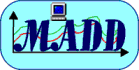 Testing of data sets - Dixon’s test
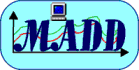 Testing of data sets - Dixon’s test
After the rejection of point, make sure that not even a point is suspect, even though the occurrence erroneous points twice in the series of measurements is unlikely. With larger number of points significantly different from other measurements according to Dixons test indicates the use of the wrong method of measurement. However, always keep in mind that the data represent one's time and money, and can not be lightly cast aside, although the use of tests is quick and easy.
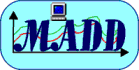 Testing od data sets – Grubbs’ test
The procedure is as follows : 
1) we sort the measurement points from the smallest to the largest; 
2) decide that point: the first or the last is suspect; 
3) attempts to calculate the average value m and standard deviation s using all the data; 
4) parameter T is calculated as follows : 
   a) when the point x1 is suspect:

		
   b when the point xnis suspect:
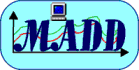 Testing od data sets – Grubbs’ test
5) choose the confidence level for the test and comparing the calculated value with the critical value Tkr given in Tables.

If the calculated value exceeds the critical level, remove the measuring point of the series.
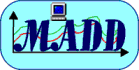 Testing of data sets – Grubbs’ test
This test can be used if it is suspected one of the values​​, the smallest or the largest, and if both values x1 and xn ​​are suspected  we should use a different version of this test.
Instead of parameter T we calculate the gap R = xn - x1 and standard deviation σ and compared with the corresponding tables of critical values of  ratio  R/s. 
If the calculated value is greater than the critical one, we must reject both suspect  values.
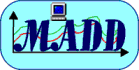 Testing of data sets – Grubbs’ test
In the event that after ordering we find that there are two extremes suspicious values, we can use yet another variant of Grubbs test. This time, we calculate the sum of squared deviations from the mean for the entire sample, with suspected values:


	
and without it:
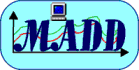 Testing of data sets – Grubbs’ test
Then we calculate the ratio of these values:

                                S1.22/S2 

The obtained results are compared with the corresponding arrays. This time, both values had to be eliminated when a critical value (for a given confidence level)  is lower than the calculated value.
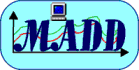 Testing of data sets
Exercise
The student performs 15 measurements of length x and receives the following results (in  mm):

46, 48, 44, 38, 45, 47, 58, 44, 45, 43, 46, 43, 45, 49, 47.
 
Verify with the aid of known methods the correctness of the measurements.
To be continued !
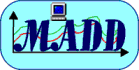